Wednesday 27th of May
Good morning primary 1!
Bonjour la class!  Ca va?
https://www.youtube.com/watch?v=atNkI6QFZ50
L.I – I can say some simple greetings in French
Q.-Comment tu t’appelle?
(What is your name?)
Je m’appelle…….
(I am called ……..)
https://www.youtube.com/watch?v=6-32jNNr4pg
Practice asking you family their age in French.
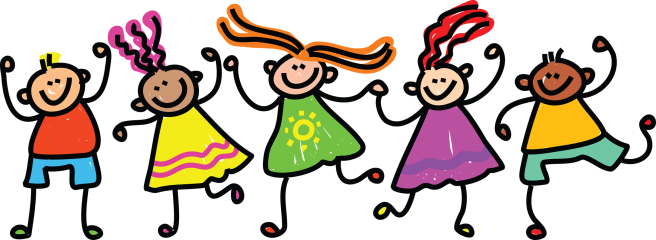 Literacy
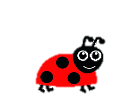 I can share ideas in pictures and print.
We are learning to recognise, read and make words containing the “oo” phoneme.
Sing and complete actions to jolly phonics alphabet songs  
https://www.youtube.com/watch?v=U2HYM9VXz9k&t=630s

Break and blend oo words below
https://www.youtube.com/watch?v=ONgqoexO8gY
 

Complete activities for day 3 in pack.

Elkonin box example 

Please use a whiteboard pen to write on the polypocket so you are able to wipe it clean and use it again next week.
While we Can’t Hug
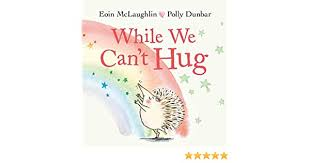 https://www.youtube.com/watch?v=2PnnFrPaRgY
Today’s story was recommended by Mrs Russell (Amelia’s mum). Thank you! 
Health and Wellbeing
I am learning skills and strategies which will support me in challenging times.
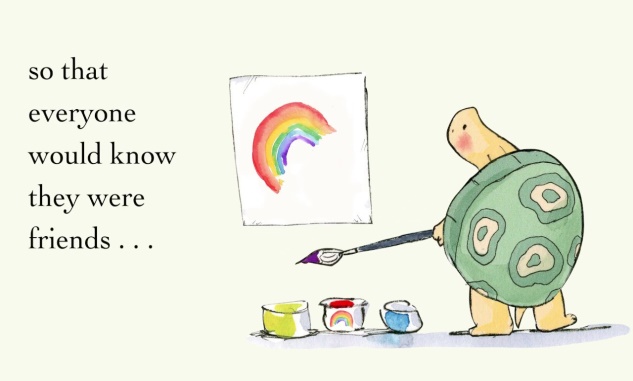 You could give this a go…

Draw around your hands or use paint to make hand prints onto a piece of paper.

Cut them out then attach them together with a piece of string. 

Post them to someone special to you.

I will attach a poem for you to print/write out to send along with it.
During this time we have been required to show love in different ways. 

 Can you think of your own way of showing a someone special to you that they are loved? 

I would love to hear some of your ideas.
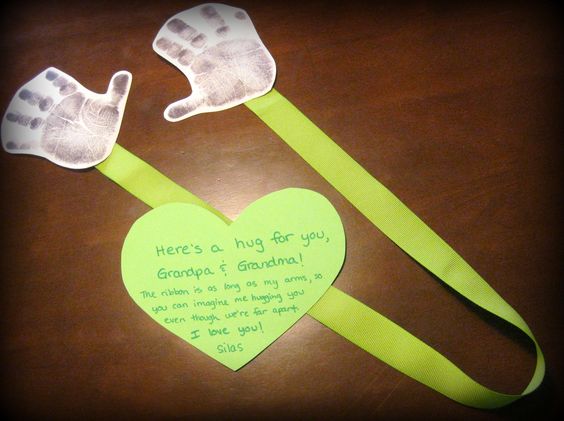 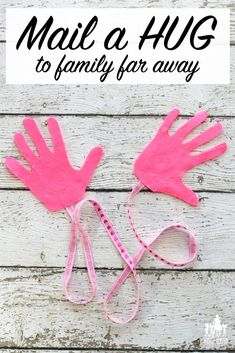 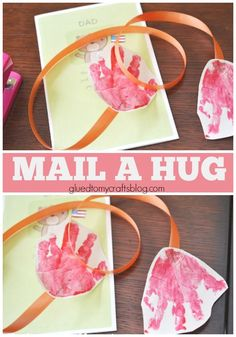 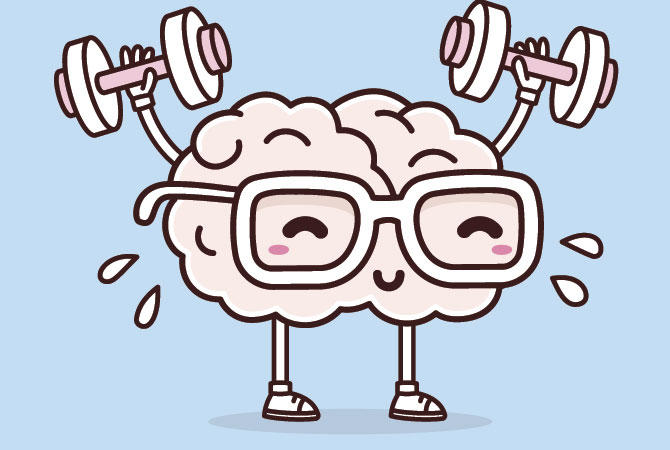 Mathematics   Number Talk
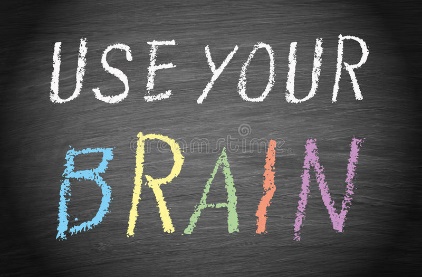 Warm up - https://www.bbc.co.uk/teach/supermovers/ks1-maths-counting-with-john-farnworth/zbct8xs
*Remember – number talks are all about how you solve a task, mentally.
You are about to see a larger group of dots.Find as many ways as you can to show how you know what the total is.
www.stevewyborney.com
Now I’ll show you a large copy of your pattern.Then I’ll show you several smaller copies so you can find as many ways as possible of showing different ways of seeing the total.Here they are!
www.stevewyborney.com
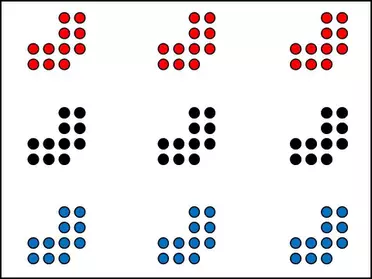 Time!
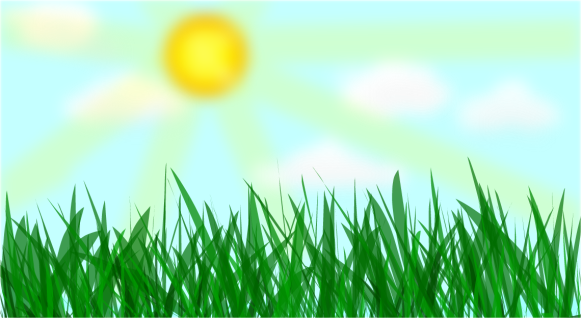 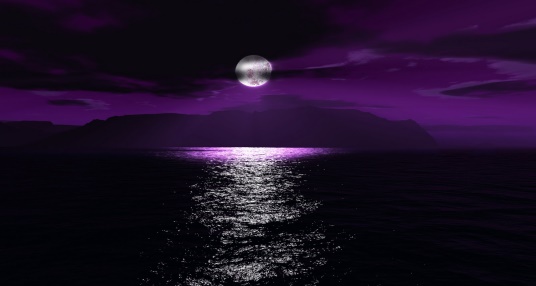 We are learning to tell the difference between am and pm.
Watch

https://www.bbc.co.uk/bitesize/topics/zkfycdm/articles/zcrmqty

Play 
https://www.splashlearn.com/time-games

There are 3 times games you can choose from. Give them a try.
Activity

Use day or night PowerPoint 

2. Complete am or pm activity


3. Complete digital time page in your workbook.
Health and Wellbeing.Let’s dance
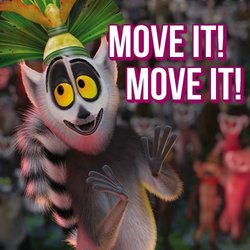 https://www.youtube.com/watch?v=ymigWt5TOV8
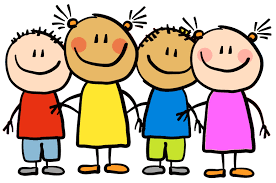 Enjoy the rest of your day Primary 1!